CENDRILLON
Il y a fort longtemps vivait une jolie jeune fille qui s’appelait Cendrillon.
Elle était intelligente et gentille. 
Son père et sa mère étaient morts et Cendrillon vivait avec sa belle-mère et deux belles-sœurs.
Les belles-sœurs de Cendrillon n’étaient pas aussi belles que Cendrillon,  aussi gentilles que Cendrillon.
La belle-mère  ordonnait à Cendrillon de faire toutes les corvées:
 « Balaye le couloir ! », exigeait la belle-mère.« Nettoie la cuisine ! »« Prépare-nous le diner ! »« Range nos chambres ! »« Essuie les vitres ! »« Vite ! Dépêche-toi ! »
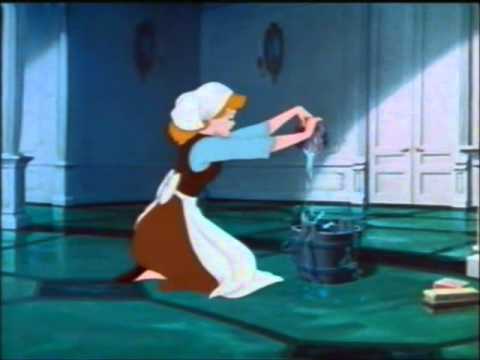 La belle-mère faisait tout pour rendre Cendrillon misérable.
Les belles-sœurs avaient de belles robes et chaussures, alors que la robe de Cendrillon était faite de vieilles guenilles.
Cendrillon dormait sur un lit de paille installé par terre dans la cuisine.
Les animaux étaient les seuls amis de Cendrillon. 
Elle parlait au chat: « Les choses s’arrangeront bientôt ... », dit-elle au chat. « Miaou... », répondit le chat.
Un jour une lettre arriva à la maison. C’était une invitation au bal d’été du roi. « Le prince sera là !— Il est si beau !  — Il est si riche !  — Il lui faut une femme ! »
« Oh, j’ai une idée merveilleuse, dit la plus jeune des belles-sœurs. Cendrillon, viens au bal avec nous ! Ce sera plus amusant si tu es là ! »
 « Oh, mais tu n’as rien à te mettre ... », rit la plus âgée des belles-sœurs. C’est dommage. Une prochaine fois peut-être. »
Elle s’assit à côté du feu et soupira:« Les choses s’arrangeront un jour ... », dit-elle au chat. « Miaou ... », répondit le chat.
C’est alors qu’il eut un éclair brillant et une vieille femme apparut dans un coin de la cuisine:« Qui ... Qui êtes-vous ?  bégaya Cendrillon. — Je suis ta bonne fée. Tu es orpheline et tous les orphelins ont une bonne fée. » 
« Tu vas aller au bal du roi. Rapporte-moi une citrouille ! »
Cendrillon courut dans le jardin et cueillit une grande citrouille orange. La bonne fée tapota la citrouille avec sa baguette magique et elle se transforma en un carrosse doré.
 « Venez par ici, petites souris !
Elle agita à nouveau sa baguette et les souris se transformèrent en six beaux chevaux.
Elle agita de nouveau la baguette et les vêtements sales de Cendrillon se transformèrent en une robe spectaculaire couleur argent. Et deux belles chaussures de verre apparurent sur ses pieds.
« Va au bal. Mais sois de retour avant minuit ! Lorsque l’horloge aura sonné les douze coups de minuit, ta robe redeviendra des haillons et ton carrosse redeviendra une citrouille. »
La fée disparut.
Au bal du roi, le prince s’ennuyait beaucoup. 
Le prince avait tout juste fini de danser lorsque soudain un silence s’abattit sur la salle. Tout le monde se retourna pour voir la plus jolie jeune femme rentrer par la porte.
Cendrillon mais personne ne l’avait reconnue.  
Le prince en resta bouche bée. Ils dansèrent ensemble toute la soirée.
Cendrillon passait une soirée tellement merveilleuse qu’elle ne s’aperçut pas qu’il était déjà si tard.        Dong... dong... dong...
 « Oh non ! Je dois partir ! », souffla Cendrillon et elle partit en courant de la salle de bal. « Ne partez pas ! Je ne connais même pas votre nom ! », cria le prince.
Mais cendrillon avait perdu l’une de ses chaussures de verre dans les escaliers.
– DONG ! –
 L’horloge avait sonné le dernier coup de minuit.
La belle robe de Cendrillon redevint des haillons et son carrosse doré redevint une citrouille.
Le prince courir vers elle.
 « Excusez-moi, mademoiselle, haleta-t-il. Avez-vous vu où est passée cette belle fille ? C’est sa chaussure ! Je dois la trouver ! »Le prince n’avait pas reconnu Cendrillon!
Cendrillon fit non de la tête. Le prince partit.
Trois semaines passèrent. 
Finalement le prince ordonna de visiter chaque maison du royaume. « Trouve la fille à qui appartient cette chaussure et amène-la moi ! »
Finalement le messager arriva à la maison de Cendrillon.
La plus grande sœur dit : « Dieu merci ! C’est ma chaussure ! » Mais lorsqu’elle l’essaya, son pied était trop large.
La plus jeune sœur dit « Ne sois pas stupide... Ce n’est pas ta chaussure, c’est la mienne ! » Mais lorsqu’elle essaya la chaussure, son pied était trop petit.
La belle-mère dit : « Ecartez-vous les filles, ce n’est pas votre chaussure. C’est MA chaussure ! »  Mais son pied était trop long.
« Y’a-t-il d’autres femmes dans cette maison ? demanda le prince.
— Personne à part notre servante et la chaussure n’est sûrement pas à elle ... , dit la belle-mère. — Allez la chercher immédiatement.» insista le messager.
Cendrillon mit son pied sale dans la chaussure de verre et ... fantastique ! Il n’était pas trop large.
 Il n’était pas trop long. La chaussure lui allait parfaitement !
Elle dit doucement : « C’est ma chaussure. » « S’il-vous-plaît, venez avec moi », dit le messager , et la fit monter rapidement dans le carrosse.
Cendrillon fut emmenée au palais pour rencontrer le prince. Elle portait encore sa vieille robe et avait de la saleté sur les mains, les pieds et le visage.
Le prince prit la main de Cendrillon et lorsqu’elle leva la tête il sut que c’était la femme dont il était tombé amoureux au bal.
Ils se marièrent et passèrent le restant de leurs jours à rire de leurs blagues respectives.